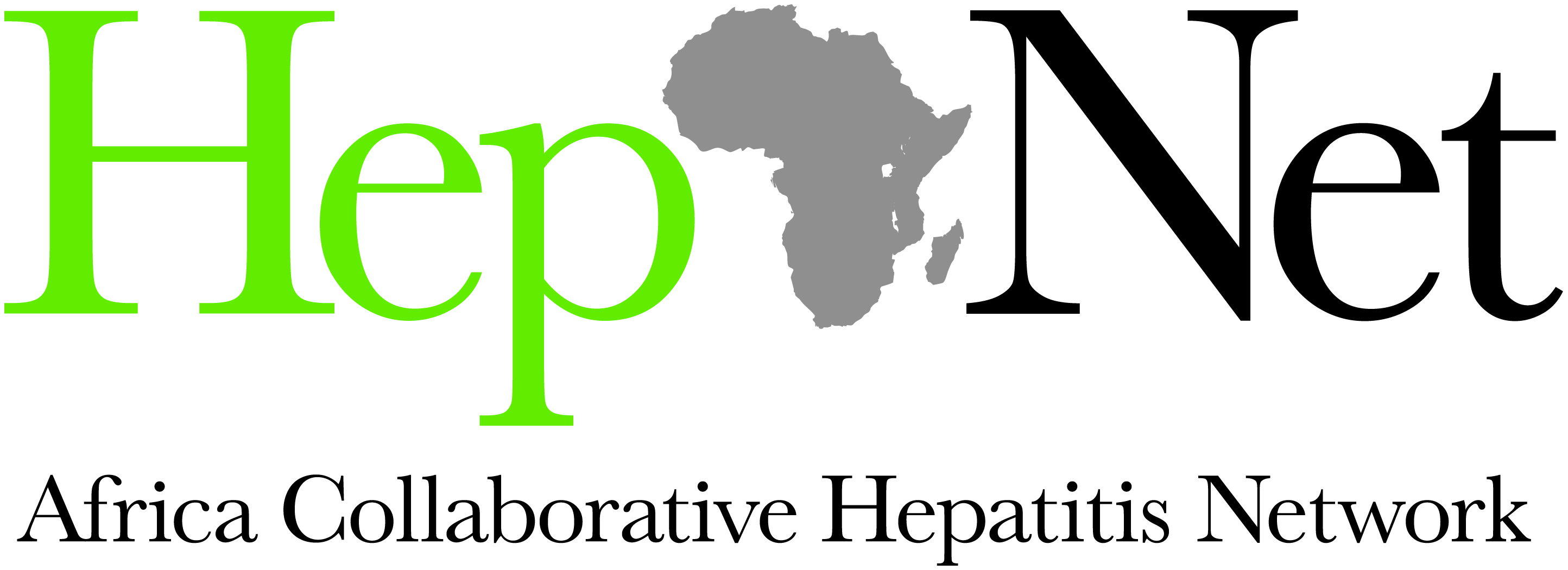 % of Global HCV Seropositive Cases
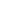 Global epidemiology of hepatitis C virus infection: New estimates of age‐specific antibody to HCV seroprevalence
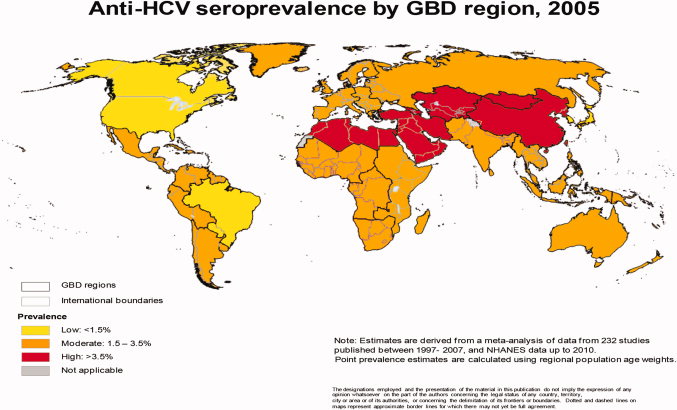 Mohd Hanafiah, K. et al.57 (4)  Hepatology, 2013
HCV Epidemiology in West Africa
Prevalence:
Most recent estimates: >2%
Limitations on estimates
Published studies: 0-45%
Limited, or no, population based studies
Based on serology (Ab test)
Over time, Serologic testing methods have changed
1st   3rd generation ELISA assays
Rapid detection assays
HCV Epidemiology in West Africa
Incidence:
?
Severity of disease:
?
Level of chronicity
?
Transmission:
?
Hypothesized theories: 
Contaminated needles
Medical or cosmetic based procedures (hospital or community based)
Association with HBV infection
Genotype distribution:
Limited data
Genotype distribution from HCV Database (Los Alamos National Laboratory)
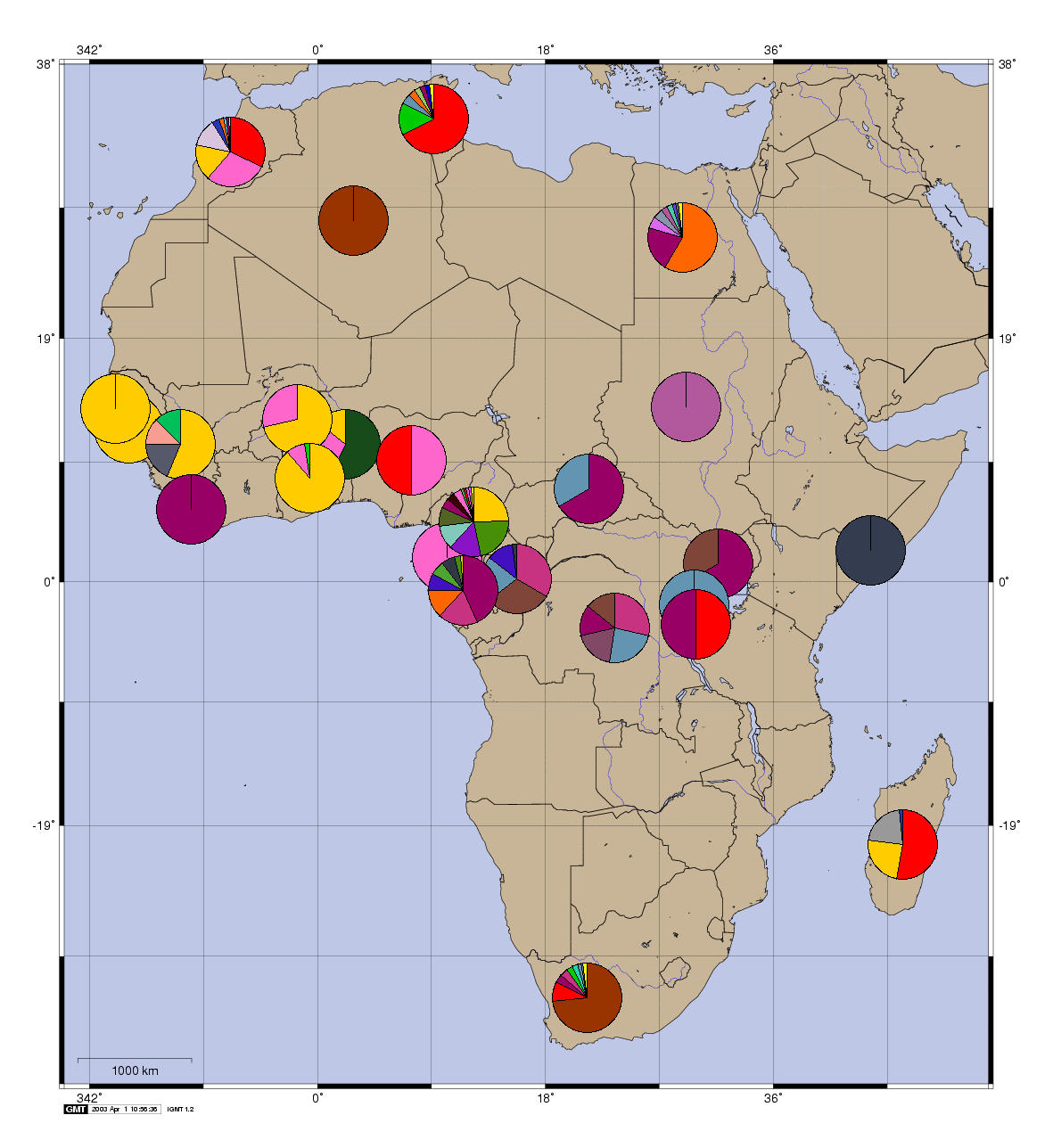 HCV Genotype DistributionsLANL Database
Issues / unique findings identified from studies in Africa
Correct testing strategy to provide estimates
Estimates of seroprevalence?, clearance?
Need to account for assay sensitivity / specificity
High false positive rates or High spontaneous clearance rates? 
Several studies: +Ab positive, HCV RNA negative
Higher rate than expected for spontaneous clearance
Low viral levels
Less severe disease?
Diversity of viral genotype distribution
Endemic for at least 500 years
HCV in Africa:Why Study?
Vastly understudied
Large burden of disease
Suspected, but not proven geographic origin of HCV
Long-standing host-viral relationship
Host / viral adaptation studies
Viral evolutionary process
Numerous ‘race’ based variations in HCV outcomes
Clearance of infection, natural history, treatment response
HCV in Africa:Why study?
Vast potential to study: 
Host genomic factors associated with HCV outcomes
Host adaptation for HCV
Viral diversity / heterogeneity of HCV
Africa specific epidemiology
Allow for identification and control of epidemic
Allow appropriate studies on above aspects
Multi-Disciplinary Approach to HCV in Africa
HepNet objectives
Over-riding objectives:  
	--establish a multi-disciplinary, structured ‘hepatitis network’ that will enhance our collective ability to address the fundamental questions surrounding the viral hepatitis epidemics in West Africa
	--to enable the successful competition for grants that will address critical issues surrounding viral hepatitis in West Africa
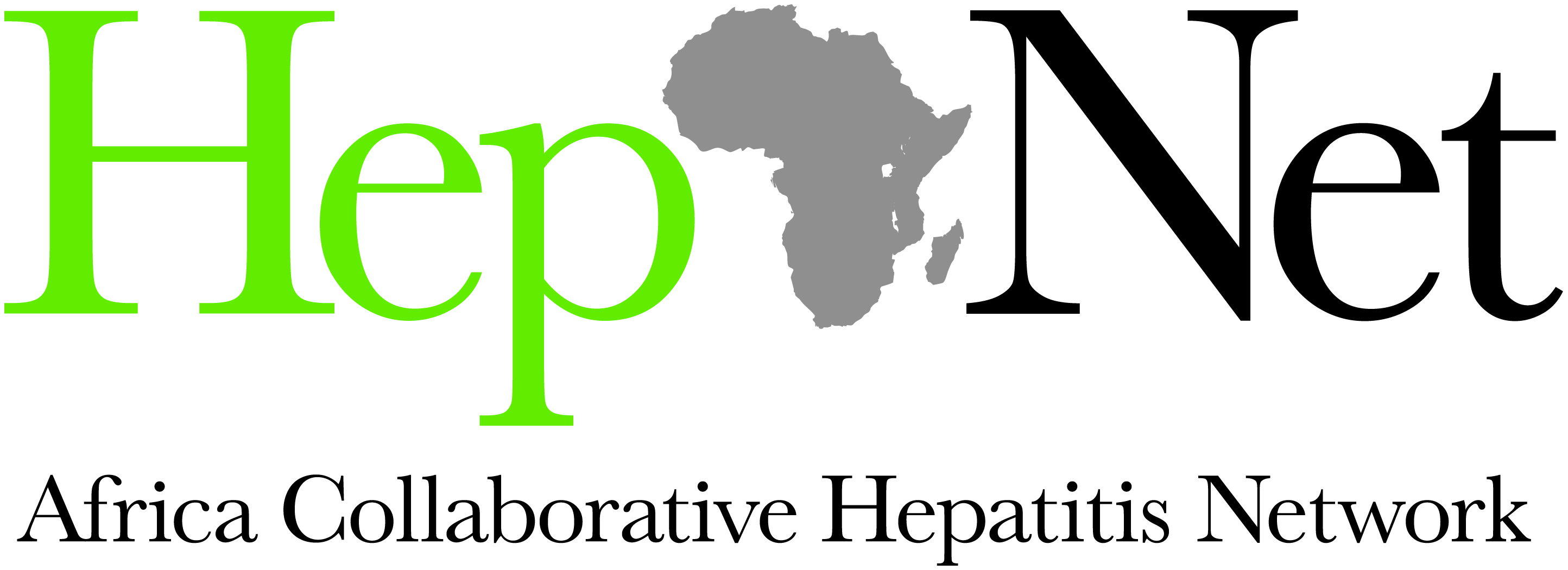 Africa Based Sites and Experts / Investigators
Kumasi
Obuasi
Ibadan
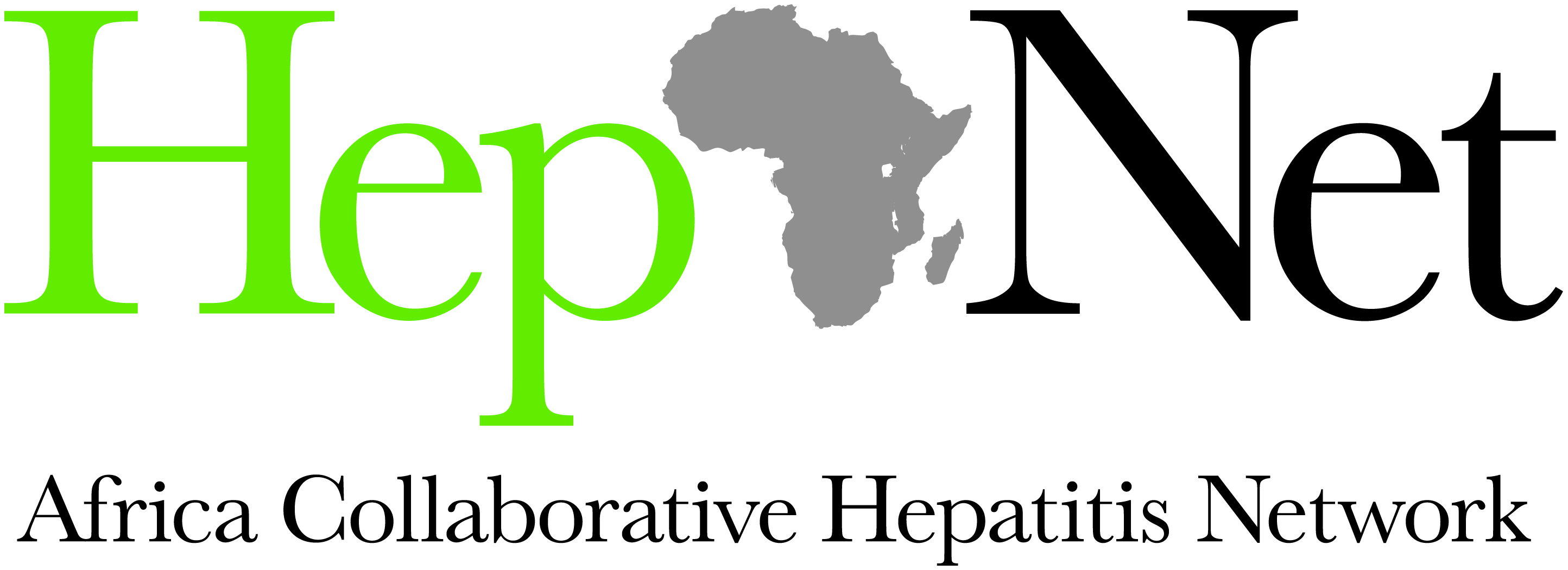 Epidemiology
Virology
Host Genetics
Molecular / Diagnostic
Africa Based Sites and Experts / Investigators
Kumasi
Obuasi
Ibadan
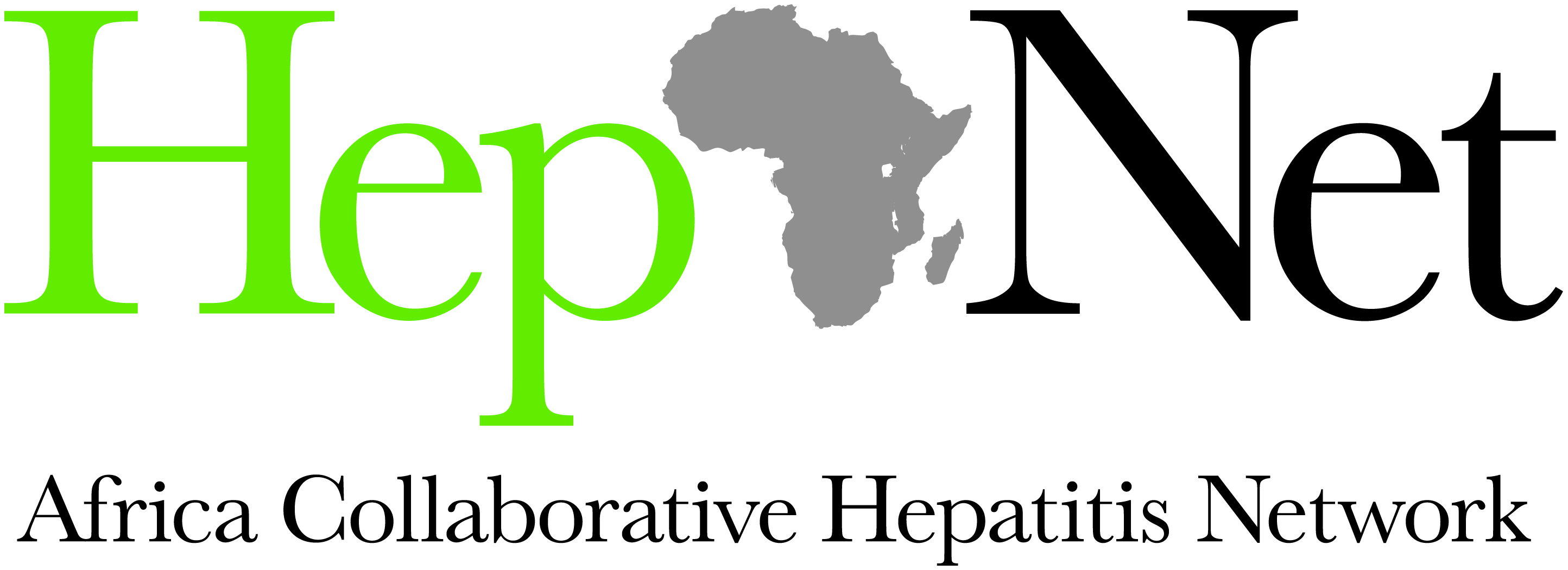 LUMC
JHSPH
Duke
CDC
Cambridge
Current ‘Goals’ of HepNet
Establish / Strengthen collaborations
Multi-discipline
International
Establish HepNet communication routes
Inaugural meeting
August 12-13, 2013
Kumasi, Ghana
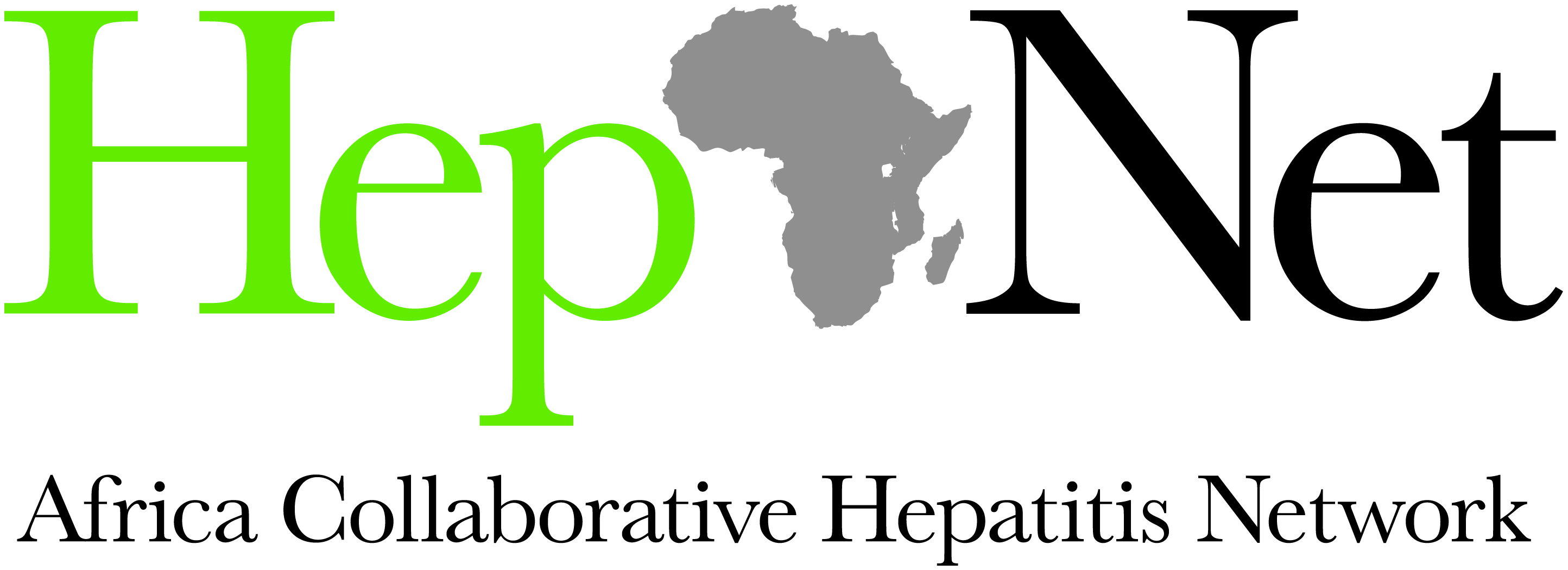 Growth of HepNet
Establishing Effective Network
Centers
Experts
Communication
Shared Resources / Data / Samples
Identifying Critical Questions
Current HepNet Protocols
METS Pilot Data
Nigeria Pilot Data
Kumasi Blood Bank Protocol
Obuasi Community Based Survey
HBV Vertical Transmission Feasability Survey
??
Planned Grants
HCV In Africa: Transmission and Host/Viral Genetic Study
Planned October Submission:  NIH R01
Co-PI mechanism with LUMC as applicant institution
JHSPH: K Nelson
Duke: T Urban
CDC: J Forbi, Y Khadanov
Sanger/Cambridge: M Sandhu
HepNetQuestions as we proceed thru meeting
What are the critical questions surrounding viral hepatitis in Africa?
What are the limiting factors to address and study such issues?
How can a multi-disciplinary approach be utilized to address these questions?’
How can HepNet foster collaboration and communication to enhance the collective ability to perform research and improve viral hepatitis control?
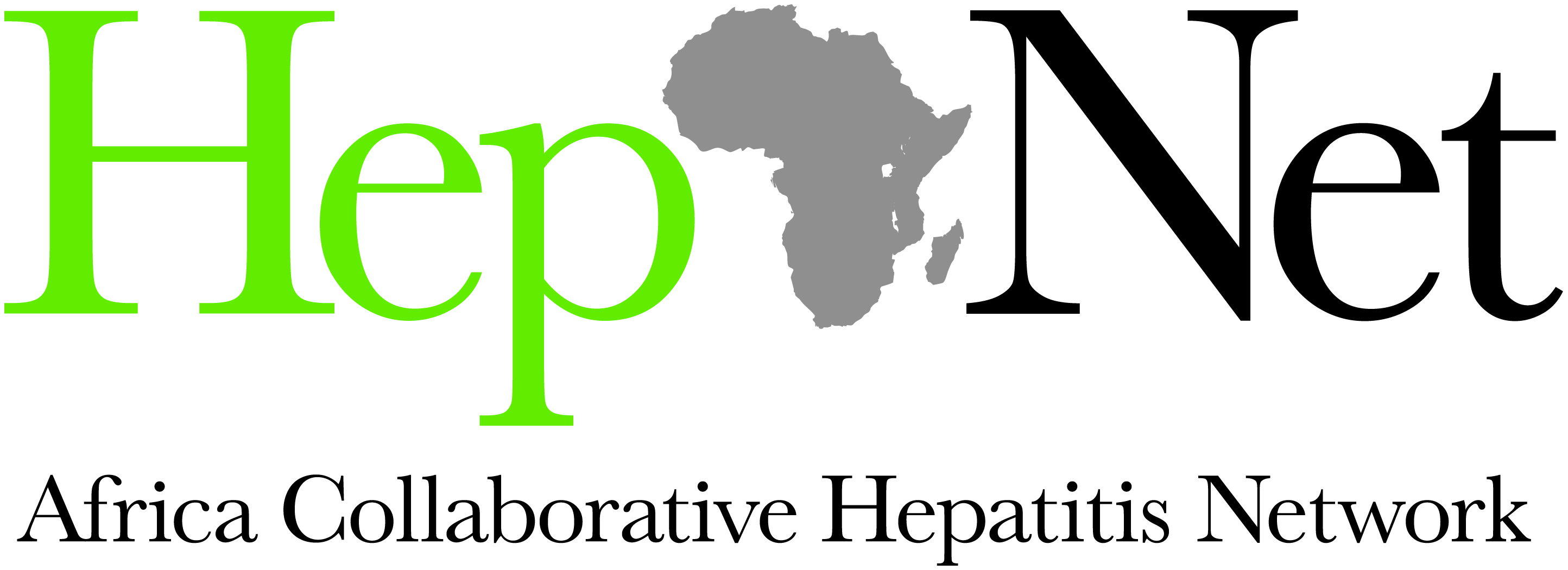